ПОЛИЦИЯ
МУЛЬТИПЛИКАЦИЯ
ИЛЛЮМИНАЦИЯ
ОВАЦИЯ
КОЛЛЕКЦИЯ
За цитаделью Петропавловской крепости садилось багровое солнце.

Овчинная шубка из цигейки пришлась Нюсе впору.

Культура и цивилизация древних майя – предмет пристального внимания ученых.
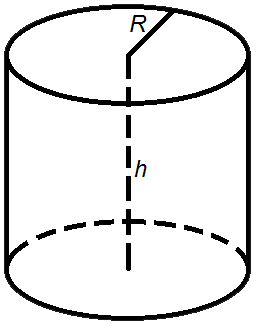 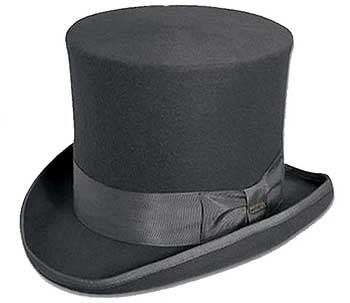 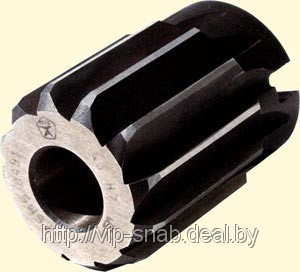 ЦИКЛОП
ЦИКЛОН
ЦИКЛАМЕН
ЦИКЛ
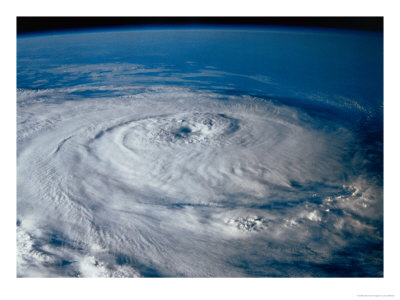 ЦИКЛОН
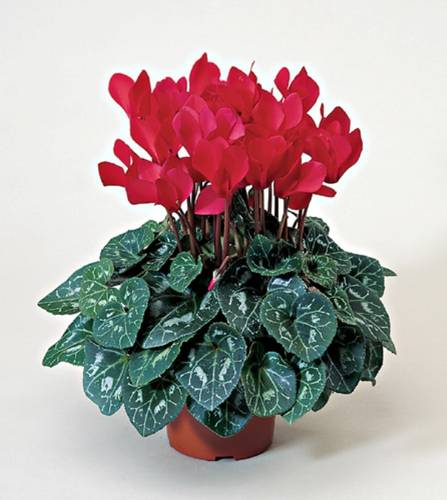 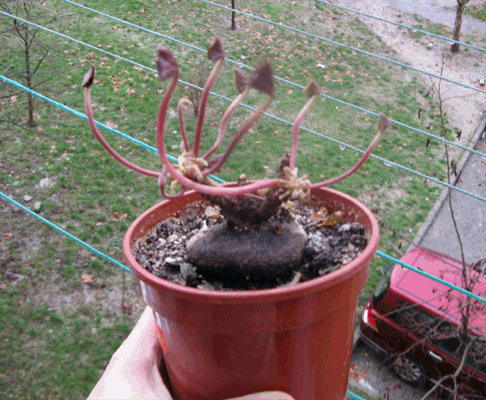 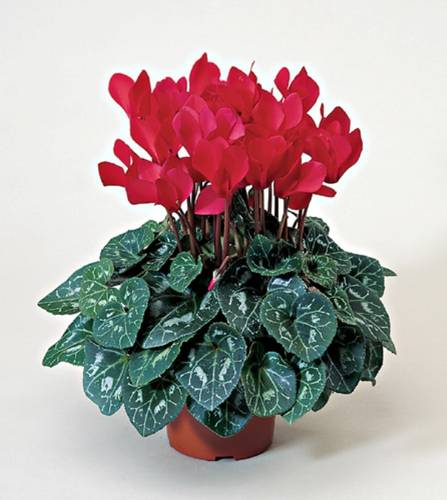 ЦИКЛАМЕН
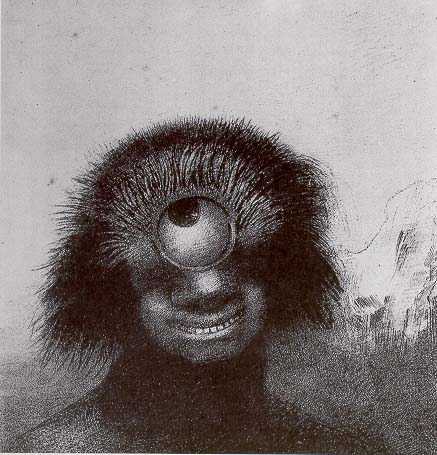 ЦИКЛОП
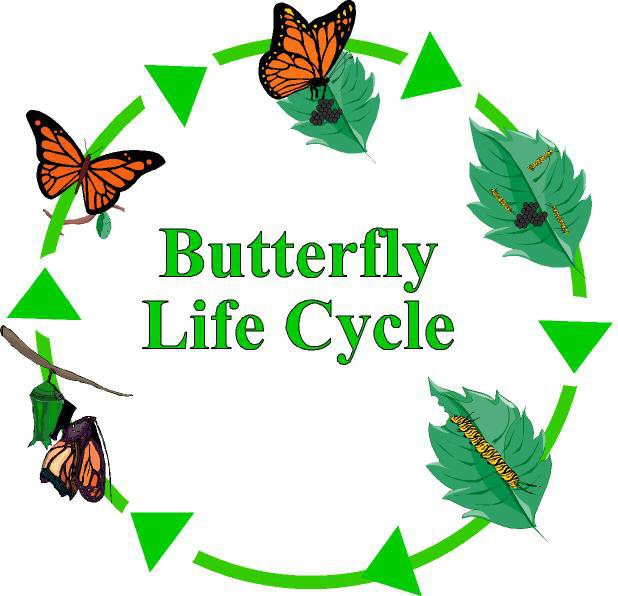 ЦИКЛ
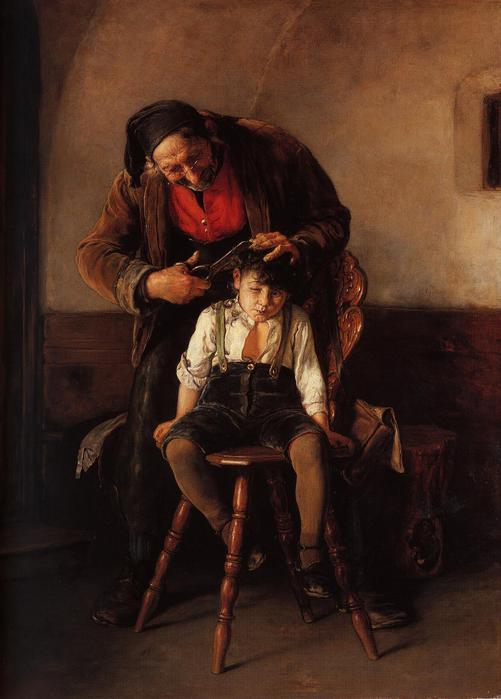 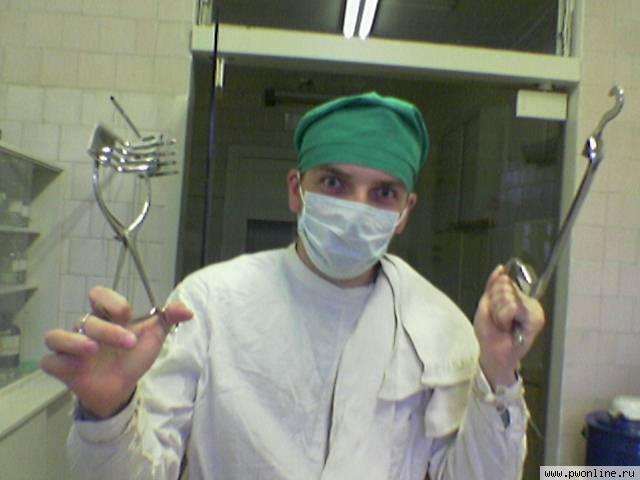 ?
?
Что я могу рассказать
о слове «цивилизация» («циркуль»)?
План рассказа:

Значение слова.
Происхождение слова.
Родственные слова.
Правописание.

Для выполнения задания
используйте словарь
иностранных слов.